CALCULUS
Derivatives of logarithmic functions
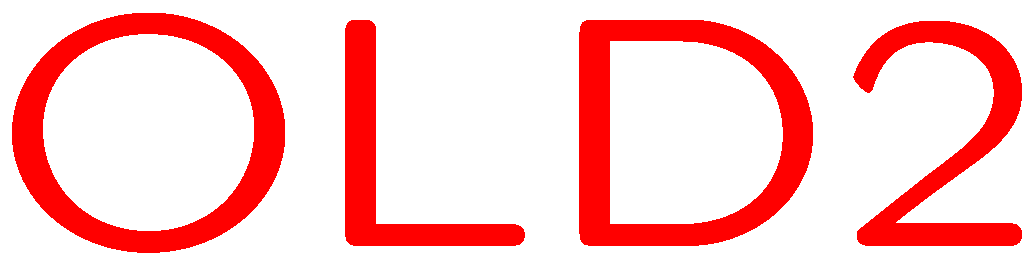 1
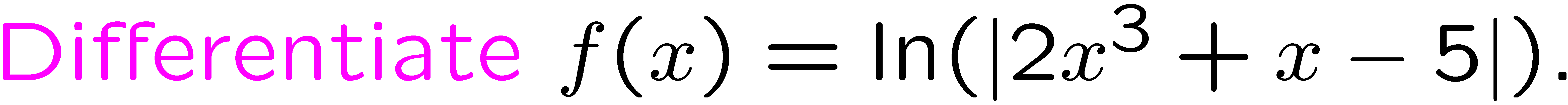 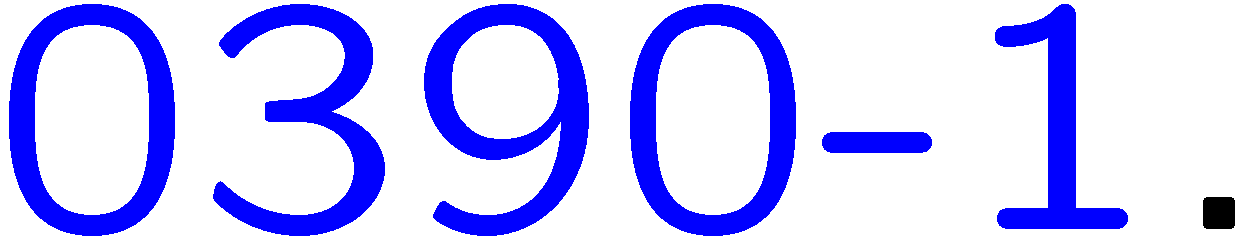 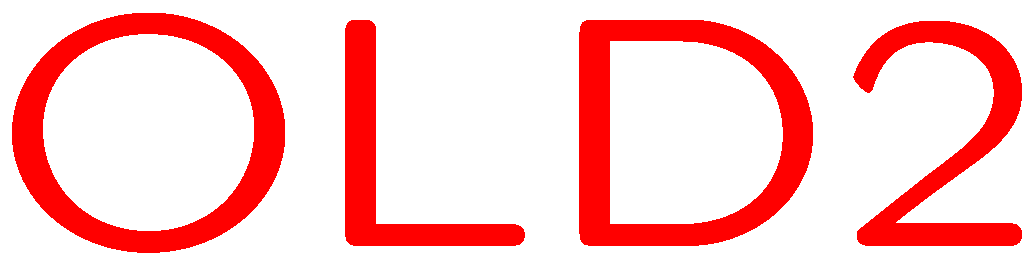 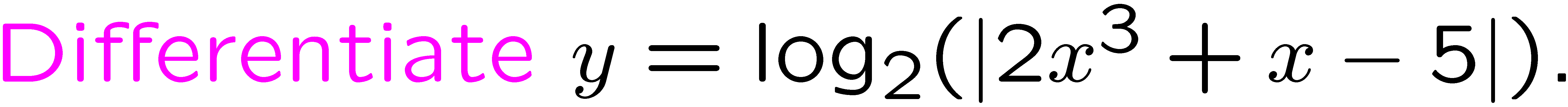 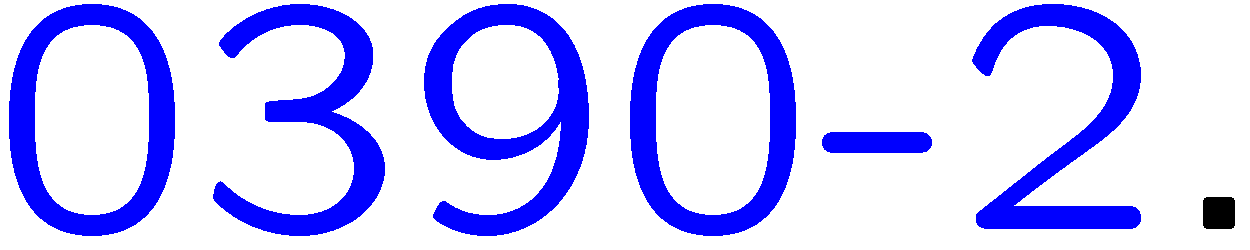 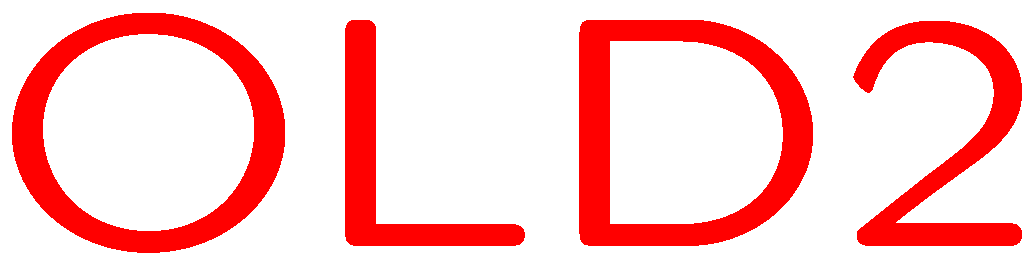 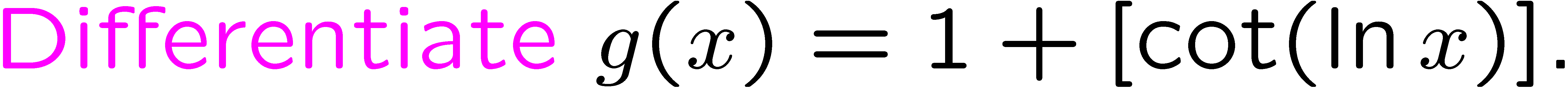 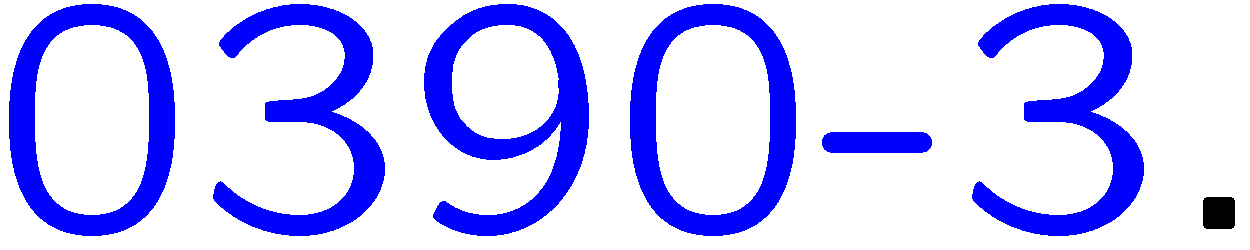 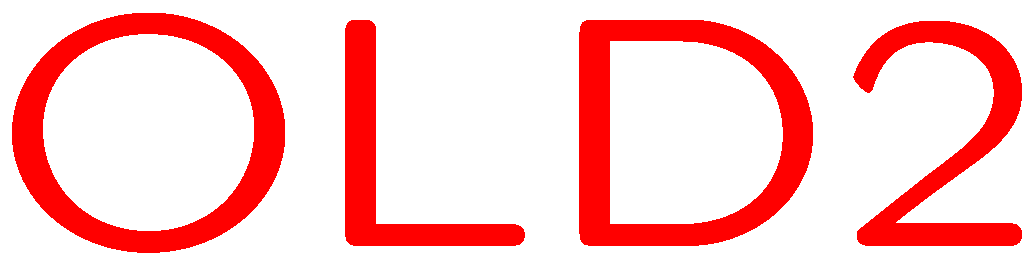 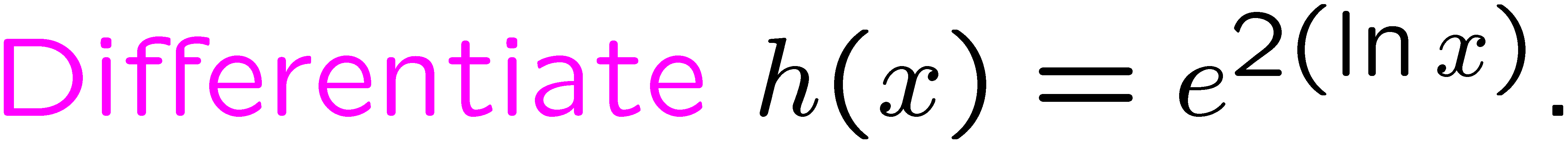 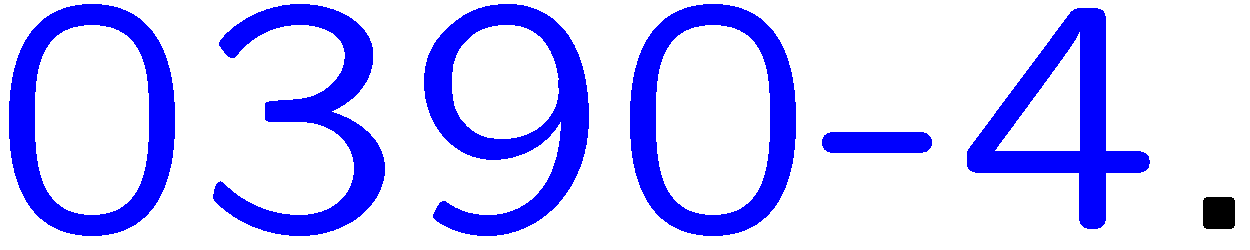 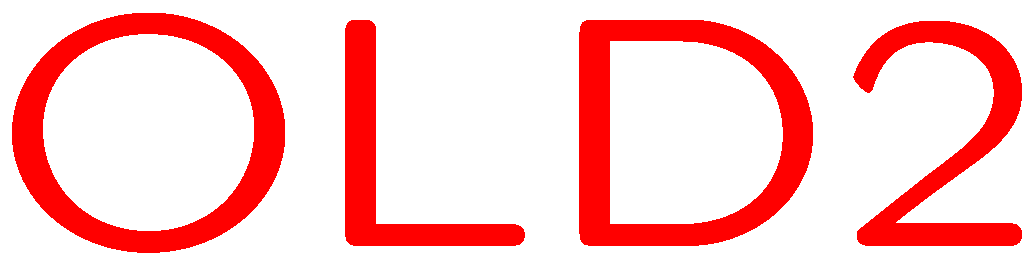 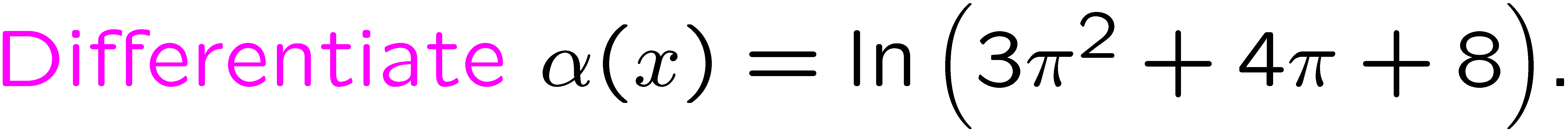 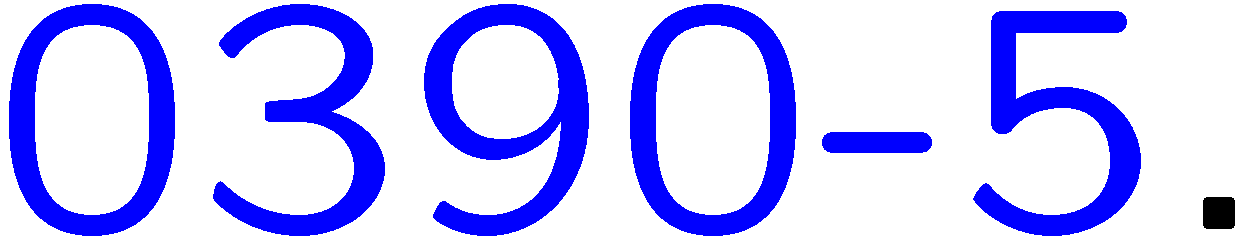 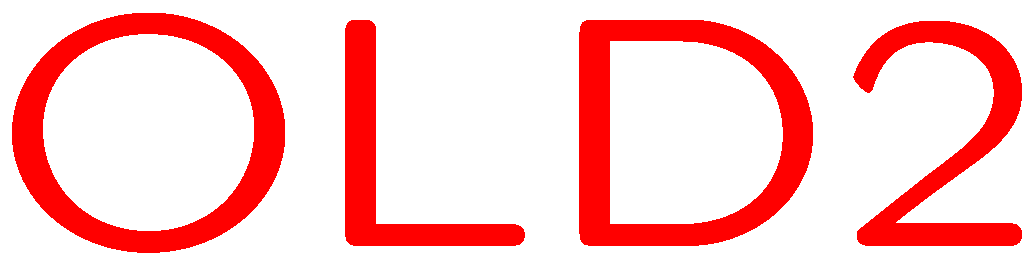 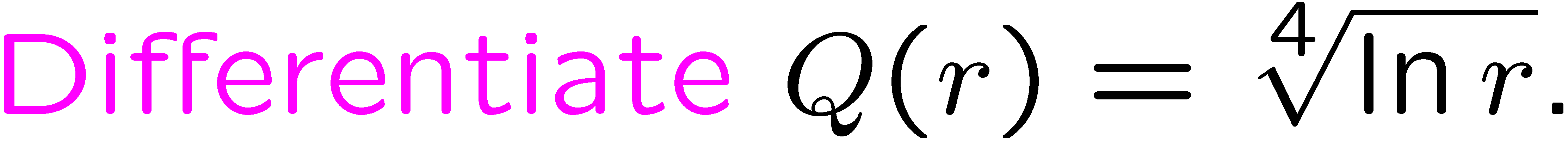 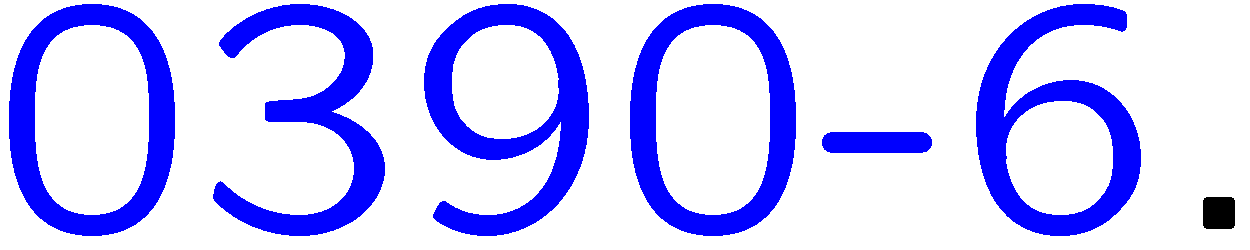 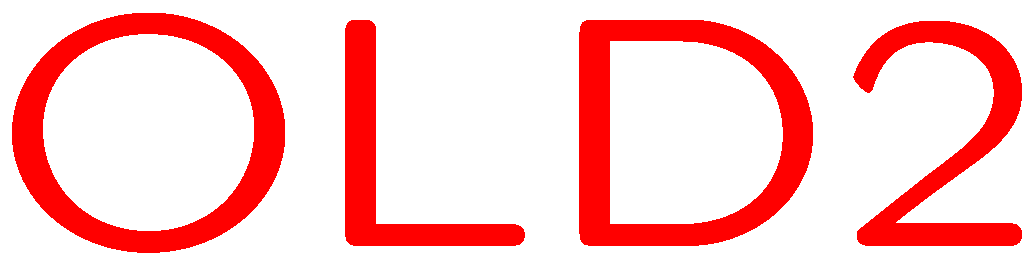 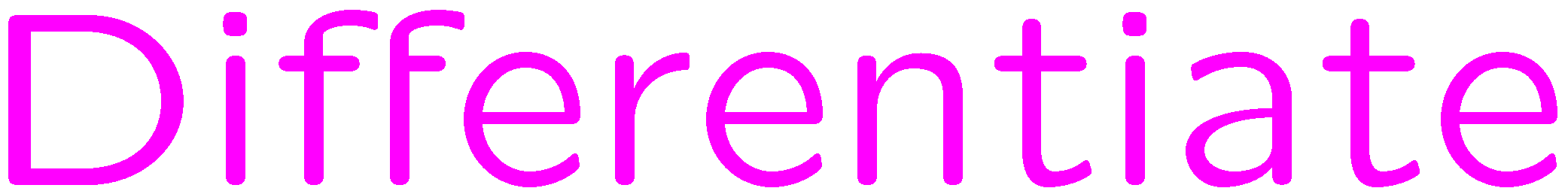 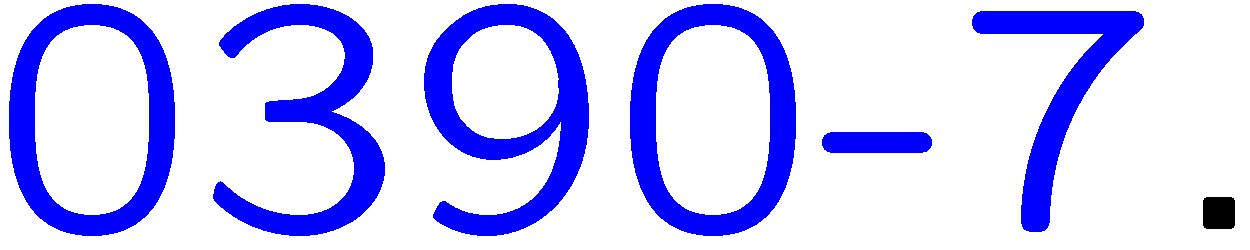 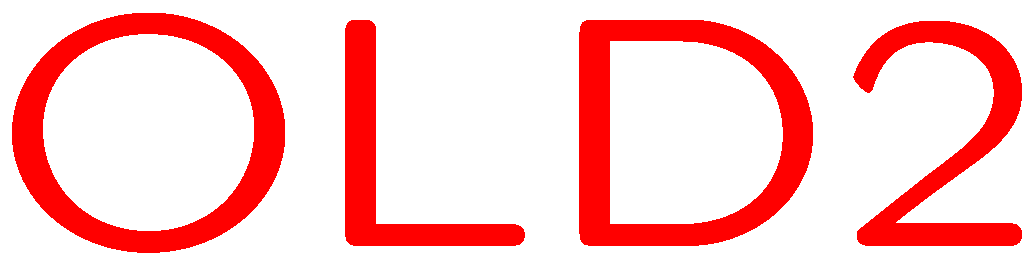 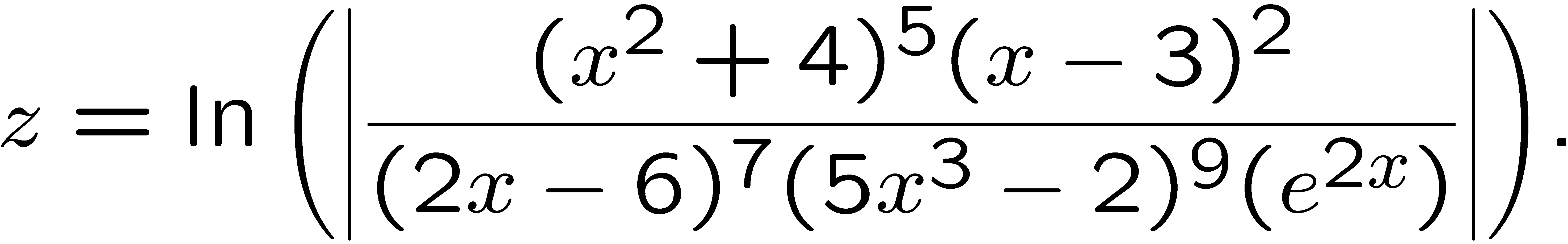 2
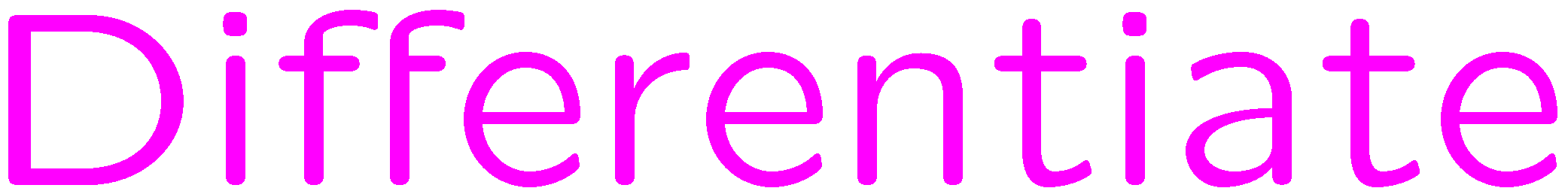 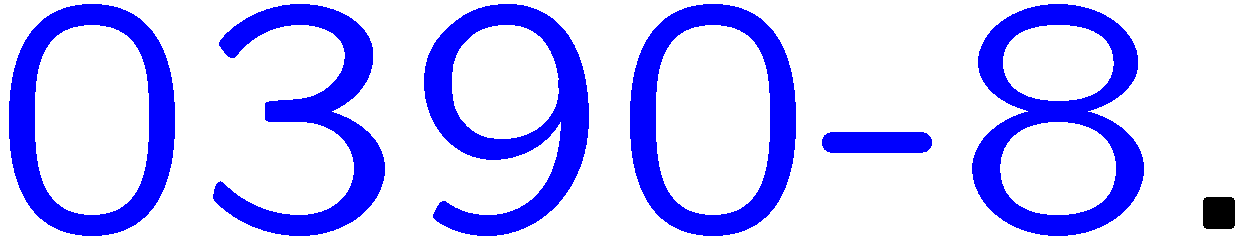 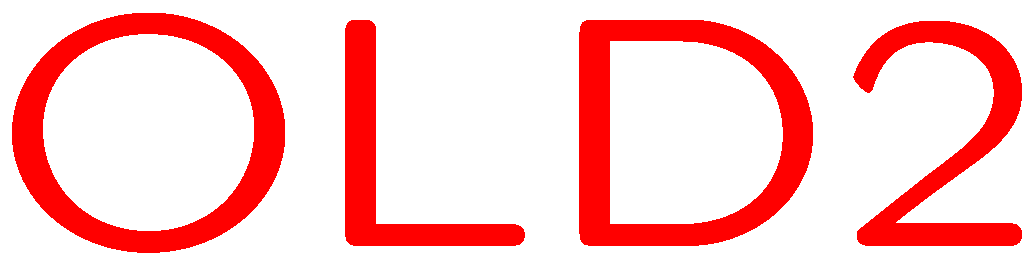 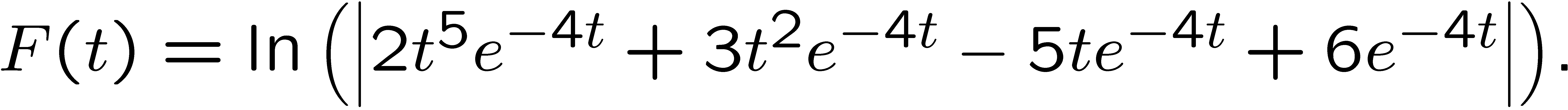 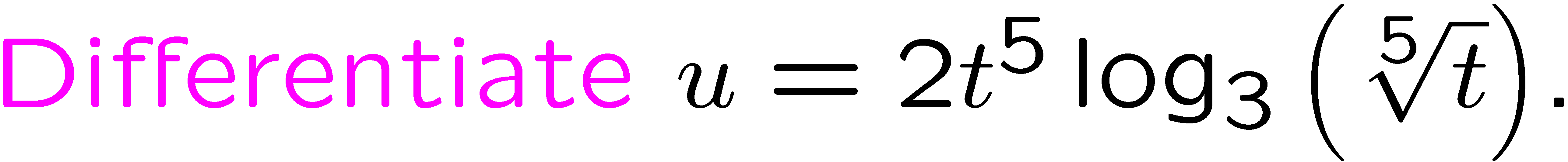 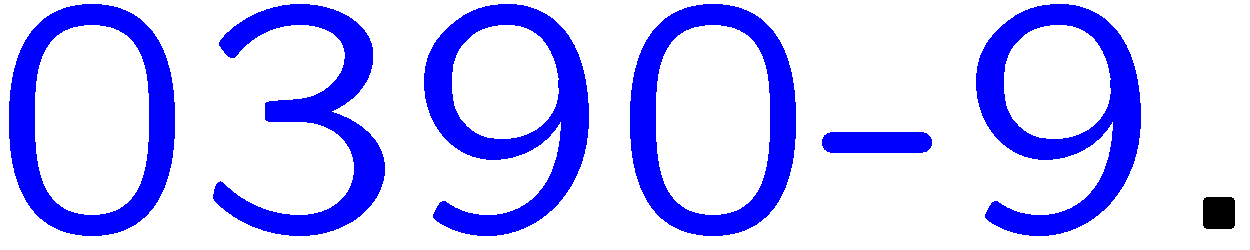 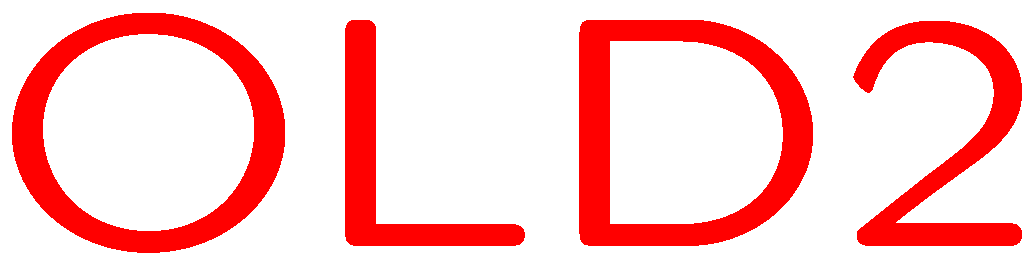 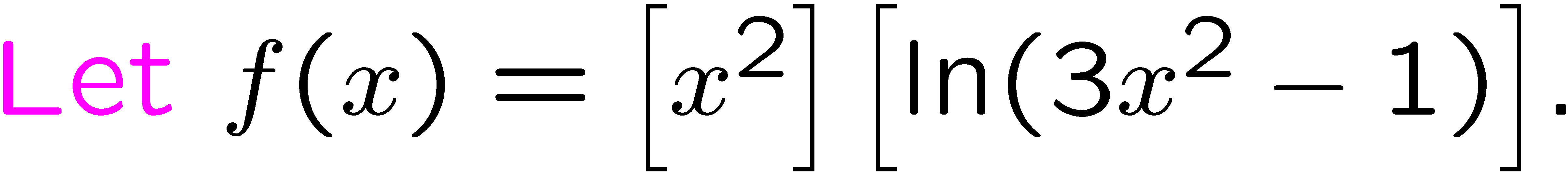 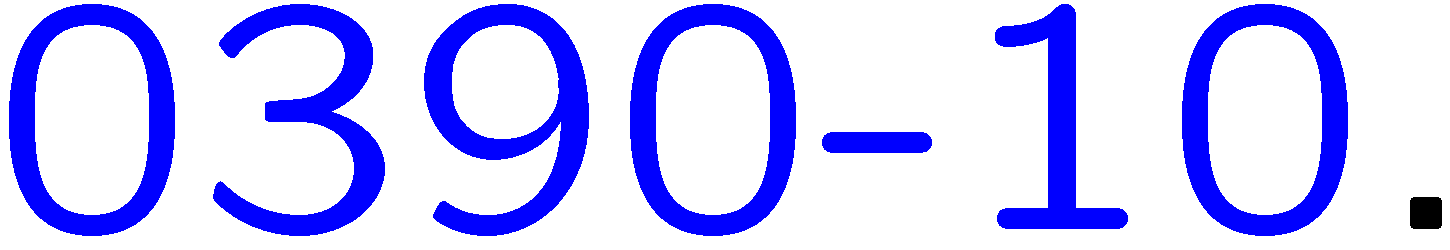 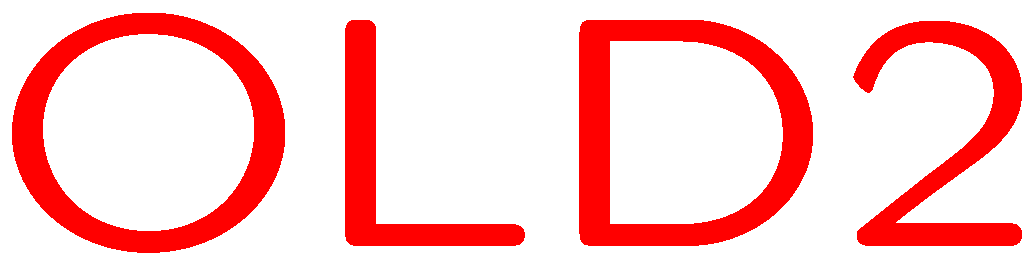 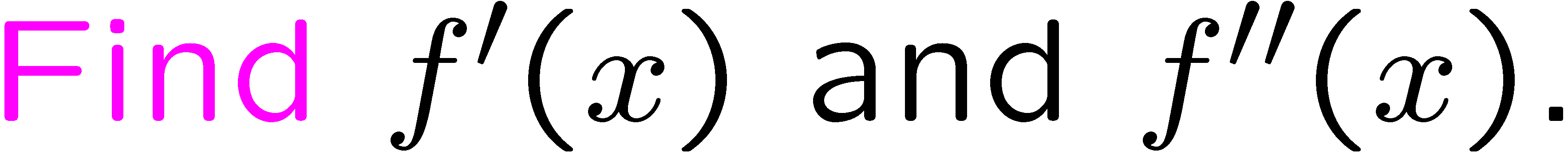 3